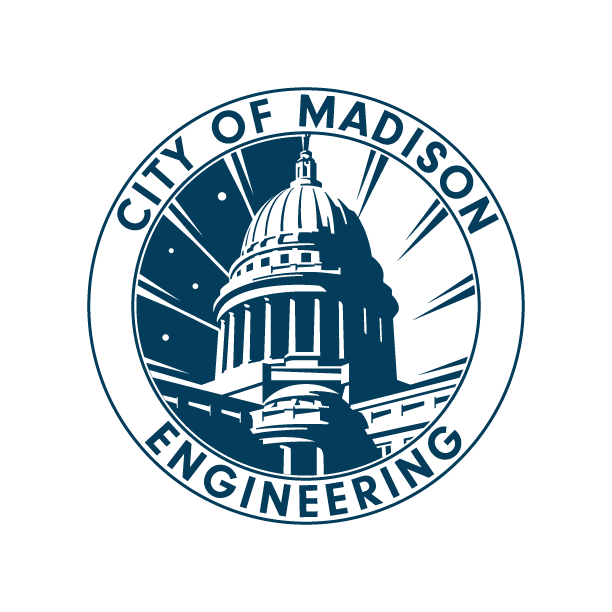 Title
Title
Public Information MeetingCity of Madison Engineering Division[Date]Thank you for attending. We will begin shortly…
Meeting Technical Housekeeping
This meeting will be recorded and posted to the project page.
All attendees should be muted to keep background noise to a minimum.
Use the “chat” button for technical issues with meeting to troubleshoot with staff to assist.
Use the “Q and A” button to type questions about presentation. Questions will be answered live after the presentation.
Inappropriate questions may be dismissed.
Use the “raise your hand” button to verbally ask your question. You will be prompted to unmute when it is your turn.
This meeting is being recorded.  
It is a public record subject to disclosure.
By continuing to be in the meeting, you are consenting to being recorded and consenting to this record being released to public record requestors.
How to Participate
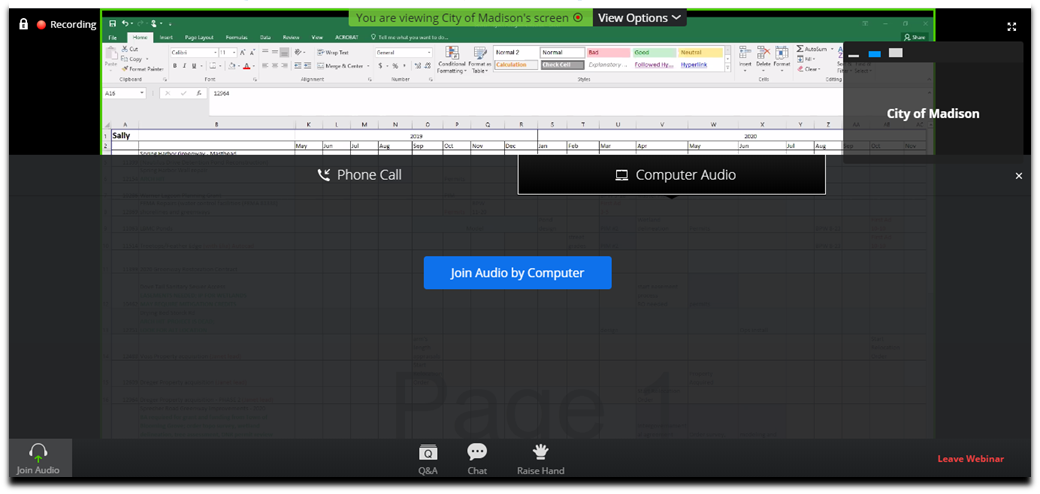 Public Information Meetingby City of Madison Engineering DivisionMay 7th, 220
Make sure to join audio
How to Participate
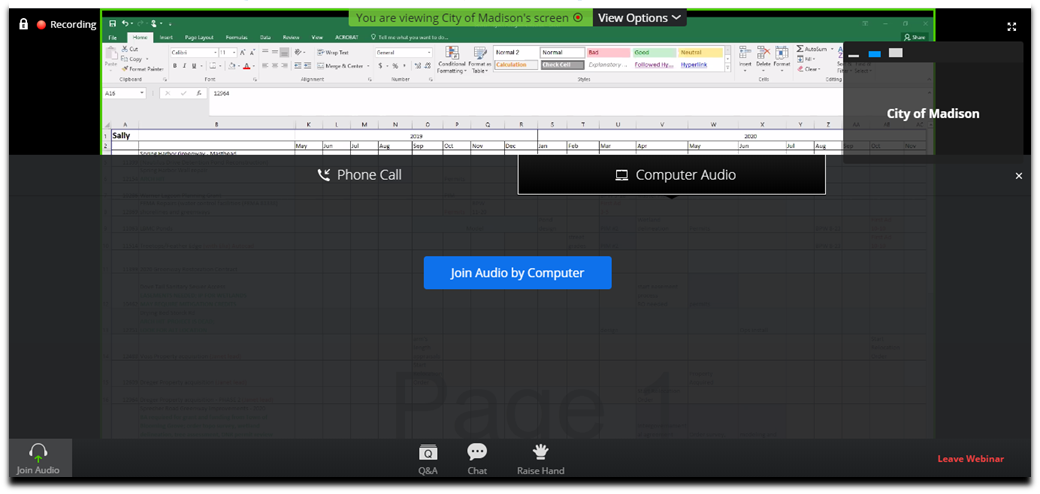 Public Information Meetingby City of Madison Engineering DivisionMay 7th, 220
Raise your  hand to be unmuted 
For comments or ask additional questions.
How to Participate
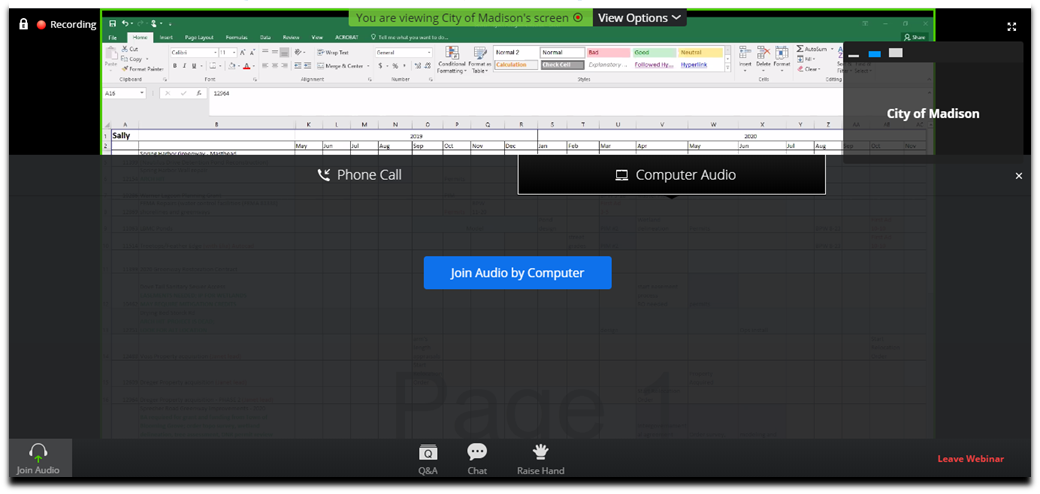 Use chat if you have technical issues
or a question for the panelists
How to Participate
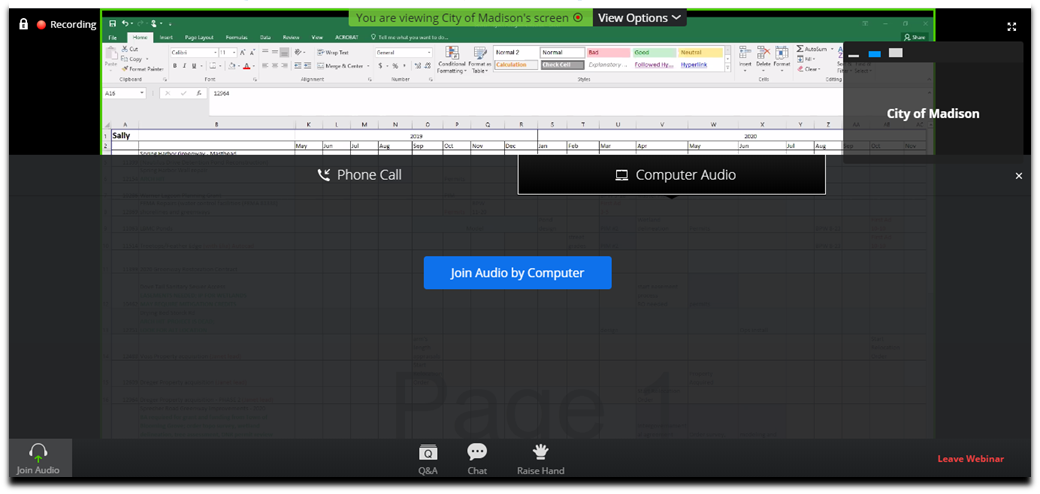 Public Information Meetingby City of Madison Engineering DivisionMay 7th, 220
Use Q/A if you have questions. 
We will answer after the presentation
How to Participate
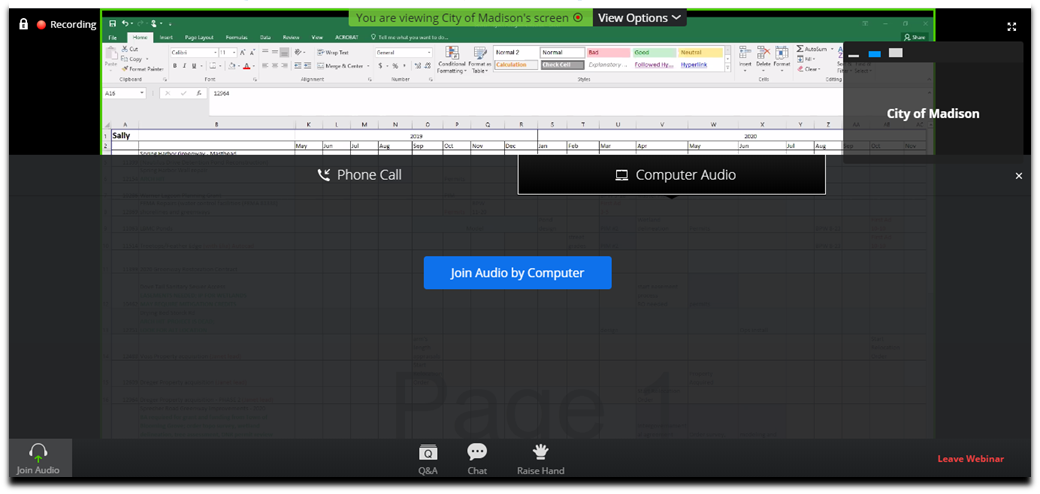 Public Information Meetingby City of Madison Engineering DivisionMay 7th, 220
To leave the meeting click here
Closed Captioning
If you’d like to enable closed captioning, click “show closed captions” button on the bottom of the screen. 
This may already be enabled. If this is not enabled, click the button to allow closed captioning.
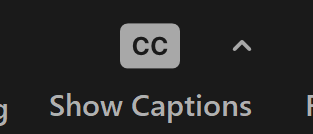 Project Location
Existing Conditions
Proposed Design
Public Right-Of-Way
Construction & Access
City & County Funding
Assessment Policy & Costs
Project Schedule
Date: Advertise for Bids
Date: Mail Estimated Assessments, Public Hearing Notice
Date: BPW Public Hearing
Date: Common Council Hearing 
Date: Begin Construction
Date: End Construction
Contact Information & Resources
Engineering
Title, Name, Phone, Email
Title, Name, Phone, Email
Title, Name, Phone, Email

Project Website: cityofmadison.com/engineering/projects/?????
Sign-up for project email updates on the website
Updates on closures & work progress will be posted to the project website
Recording for this meeting will be posted on project webpage

Facebook – City of Madison Engineering
Twitter – @MadisonEngr
Engineering Podcast: Everyday Engineering on iTunes, GooglePlay